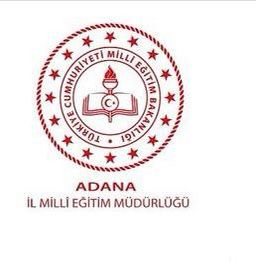 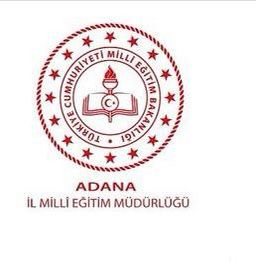 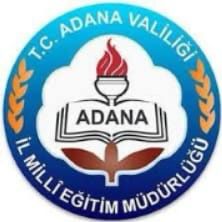 LİSELERE GEÇİŞ SİSTEMİ
MERKEZİ YERLEŞTİRME
LİSELERE YERLEŞTİRME NASIL OLACAK?
YEREL YERLEŞTİRME
MERKEZİ YERLEŞTİRME
LGS sınav puanı ile öğrenci alan okullara yapılan yerleştirmedir. 
10 tercih hakkı tanınmaktadır.

*Merkezî Sınav Puanının eşitliği hâlinde
Okul başarı puanı (OBP) üstünlüğüne,
Sırasıyla 8.,7. ve 6. sınıfların yılsonu başarı puanı üstünlüğüne,
Tercih önceliğine,
Öğrencinin doğum tarihine göre yaşı küçük olana bakılarak yerleştirme yapılır.
SINAV NASIL OLACAK?
VE
SÖZEL
SAYISAL
OLMAK ÜZERE 2 OTURUMDA YAPILACAK.
TOPLAM 
75 Dakika 50 Soru
SÖZEL
BÖLÜM
20
10
50
10
10
TOPLAM 
80 Dakika 40 Soru
SAYISAL
BÖLÜM
20
50
20
SINAV SORULARI 8. SINIF KONULARINDAN OLUŞACAKTIR.
8
TESTLERİN KATSAYILARI ?
TÜRKÇE
4
1
İNKILÂP TARİHİ
MATEMATİK
4
DİN KÜLTÜRÜ
1
FEN VE TEKNOLOJİ
4
YABANCI DİL
1
SORULAR NASIL OLACAK?
A
Sorular Çoktan Seçmeli Test Şeklinde Olacak.
3 YANLIŞ 1 DOĞRUYU
GÖTÜRÜYOR.
B
C
D
SINAVA GİRMEK ZORUNLU MU?
Hayır.
YEREL YERLEŞTİRME
Adrese dayalı sistem ile öğrenci alan okullara yapılan yerleştirmedir. 5 tercih hakkı var.

*Yerleştirmede sırasıyla
Öğrencinin ikamet adresine,
Okul başarı puanına (OBP),
Sırasıyla 8.,7. ve 6. sınıfların yılsonu başarı puanına öncelik verilir.
Tercih işlemleri;
Yerel yerleştirme tercih ekranında okullar;
Öğrenciler; Merkezî Sınav Puanı İle Öğrenci Alan Okullar, Yerel Yerleştirme İle Öğrenci Alan Okullar ve Pansiyonlu Okullar olmak üzere 3 (üç) grupta tercih yapabileceklerdir. Merkezî Sınava girmeyen öğrenciler ise Yerel Yerleştirme İle Öğrenci Alan Okullar ve Pansiyonlu Okullar olmak üzere 2 (iki) grupta tercih yapabileceklerdir.
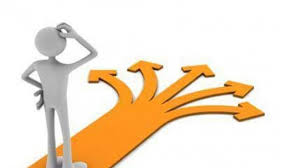 Yerel yerleştirme tercih ekranında okullar;
Yerel yerleştirme tercih ekranında okullar;
“Kayıt Alanındaki okullar” öğrenci için ikamet adresinin bulunduğu bölgede yer alan okulları belirtir. 
“Komşu Kayıt Alanı” öğrenci için ikamet adresine göre Komşu Kayıt Alanında yer alan okulları belirtir. 
“Diğer Kayıt Alanı” ise öğrenci için ikamet adresine göre bulunduğu Kayıt Alanında ve Komşu Kayıt Alanında olmayan il içindeki diğer kayıt alanları ile il dışındaki kayıt alanlarında bulunan okulları belirtir.
Tercih işlemleri;
Yerel yerleştirme tercih ekranında okullar;
Öğrenciler, ilk olarak Yerel Yerleştirme İle Öğrenci Alan Okullar ekranından tercih yapacaklardır. Yerel yerleştirme tercihlerinden ilk 3 (üç) okulu Kayıt Alanından seçmek şartıyla öğrenciler en fazla 5 (beş) okul tercihinde bulunabileceklerdir. Yapılan tercihlerde; aynı okul türünden (Anadolu Lisesi, Mesleki ve Teknik Anadolu Lisesi, Anadolu İmam Hatip Lisesi) en fazla 3 (üç) okul seçilebilecektir.
Tercih işlemleri;
Yerel yerleştirme tercih ekranında okullar;
Sınava giren ve Merkezî Sınav Puanına sahip olan öğrenciler dâhil tüm öğrenciler yerel yerleştirme ile öğrenci alan okul tercihinde bulunmak zorundadır. Yerel Yerleştirme İle Öğrenci Alan Okullar ekranından tercih yapılmaması durumunda, öğrencilere Merkezî Sınavla Öğrenci Alan Okullar ile Pansiyonlu Okullar tercih ekranı açılmayacaktır.
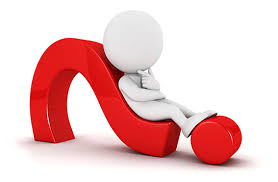 Yerel yerleştirme tercih ekranında okullar;
BAŞARILAR…